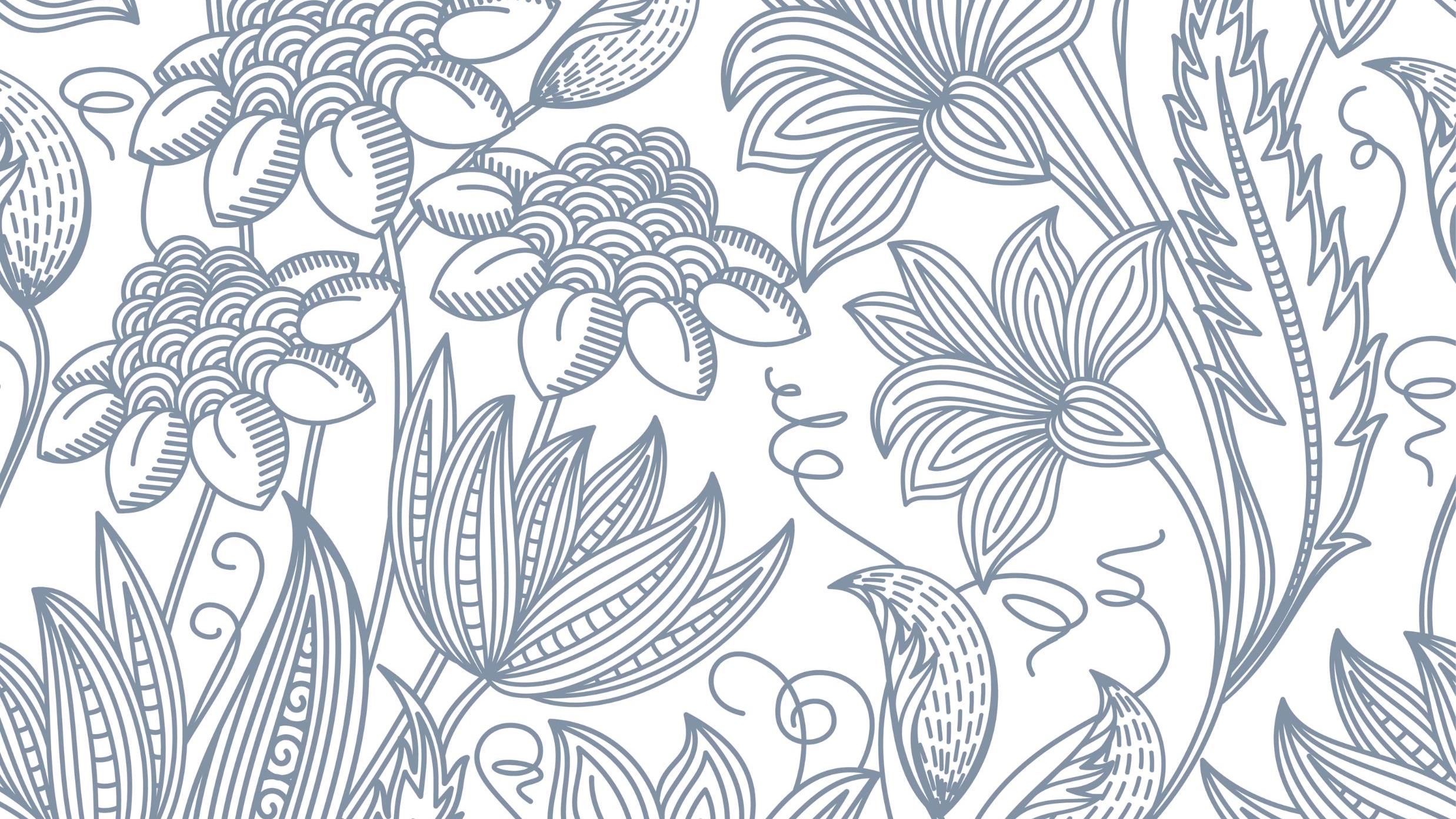 Advent Week three
Isaiah 34-50; Luke 13-18
“The Reason…”
Isaiah
Luke
Written by the ‘first’ Christian Historian; the supposed author of the Acts of the Apostles (1st Century CE)
Focus on the social and theological issues of crucial importance within the historical church
AKA, answering the vital questions of the people
The most important include: 
History of Israel (Zionist)
Political, religious, and social milieu of Roman dedicated world (immediate physical and social settings)
This is a book that shows how one can find the favor of God during religious instability
A prophetic history book, which tells three different examples of oracles for judgment and salvation
First of the Latter Prophetic Books (8th-5th Century B.C.E.)
1-39th Chapter likely written before Babylonian Exile (597 Diaspora)
40-55th Chapter likely written 6th Century - In Exile
56-66th Chapters written After Exile in Judah
This is a book that shows how one loses, re-gains, and holds onto the favor of God
Deep Down: This is A Diasporic Study
Isaiah Sections 1b & 2
Luke
Diaspora in this book is not physical but spiritual; Jesus is in unity with true Judaism, has Jewish piety (7:1-10), and promises Jewish salvation (2:29-32)
Diaspora in this book entails the Jewish people and its distorted practices (religion)
Diaspora (religious failures) are exposed by Christ for why they are stuck in chaos (Greco-Roman control)
Diaspora therefore should prepare the people for future success by learning lessons of humility and sacrifice; These lessons become the truth needed to ‘reclaim Jerusalem’ or defeat sin (go astray – diaspora)
Diaspora (Dispersed from Home), whereas people are receiving instructions to return to Jerusalem
Diaspora had exposed the dangers of ‘false religions’ – regional gods (geographical)
Diaspora should have reminded the people of their sins
Diaspora therefore should prepare the people for future success by learning harsh lessons; Lessons needed to reclaim Jerusalem
Brief Study Summary
Isaiah
Luke
Playing off the last point, Luke also is seeking to speak Hope into the audience
Instead of a geographic salvific story
Luke’s story transcends the Temple of Jerusalem as the climax and instead exposes a temple that will rise on the 3rd Day (Jesus)
But, that temple’s entry is not automatic nor simple
Eschaton (Chapter 18)
There are sacrifices that must be made, and people will be left out
Overall, both books preach a message of preparation
Therefore, this study is not focused on Christology, or using a Hebrew text to justify our religion
Instead, this book is most effective in its telling of “Getting Right With God”
An intent that is like Luke’s
 Isaiah (section 2) is seeking to speak Hope into people in captivity
This is essentially a story telling of the 2nd Exodus, and people are being instructed on their eventual salvation (re-entry into Jerusalem)
Brief Examples
Isaiah
Isaiah
People are shown “A New Thing” God will save them in a new way
Same
God show’s God’s power by Commissioning a Gentile, Cyrus
Dead idols are shown to be idle – God is a living God
God is a God of vengeance and strength 
God is giving His people a second chance, with warning
Second Song
Thrird Servant Song
God kills enemies for his people
God gives his people physical strength to defeat power men (obstacles)
Assyrian King Sennacherib threats initially scare Hezekiah because he overlooks God’s powers
Isaiah reminds Hex. That wisdom and protest (Angel of the Lord) will kill for God’s people
Saved, Hez prays for a longer life – answer
In pride, Hez mistakenly shows his earthly power (wealth) to his eventual enemies
Consolation of Judah – reminder of God’s promise
God reminds people of their return
The first Servant Song of the Section – Humble Work
Brief Examples
Luke
Luke
God then warns of the dangers that have seeped themselves into religion, like: wealth (2); shrewd manager (5); faithful over little and much (10); ignoring poor (19); including the ignoring of their cries (24)
The service of God for a true believer, therefore, is expected and not to be celebrated. This is made clear as Jesus gets closer to Jerusalem and: Many will be blessed but few will have faith (19); And the chosen are the ones slain (37).
Eschaton for God: we must prep to wear out the enemy (3); Humility will get you through (9-14); Children are an example (15-17); Money must be avoided (18); Giving up everything for God is mandatory; Followship doesn’t mean Discipleship, discipleship requires recognition of God (37)
When observing suffering, God: Is patient (6); Heals (10); Allows what is small to grow (18); Allows what is unseen to rise (20); And judges those try to enter (22)
When teaching, God utilizes uncomfortable scenarios to make points, including healing on the sabbath (1); guest position and invitation (7); Rich being rejected by God, and poor favored (15); And redefines the true religion – without possessions
When telling of the eschaton, God tells the people that: Look for lost sheep (3-7); Lost coins (8-10); Prodigal Son (11-32)